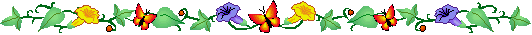 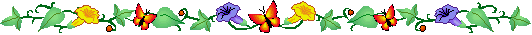 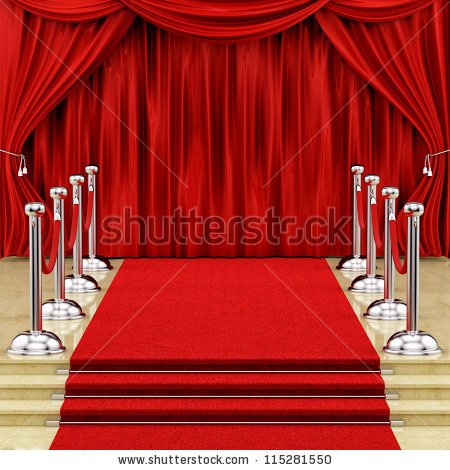 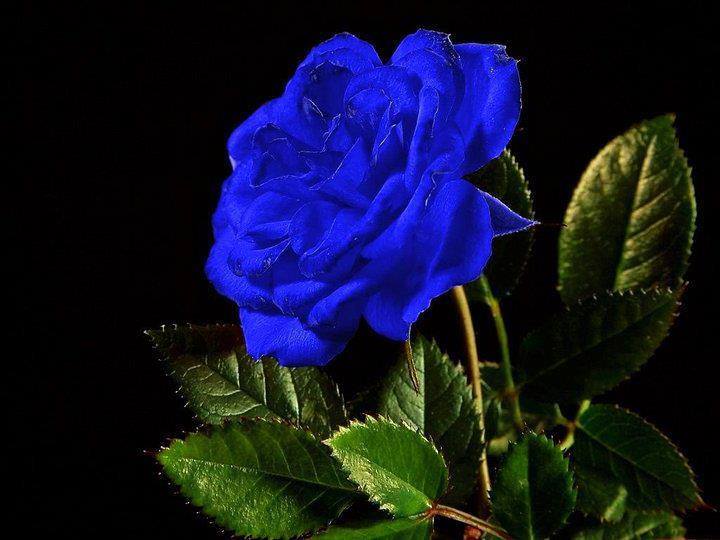 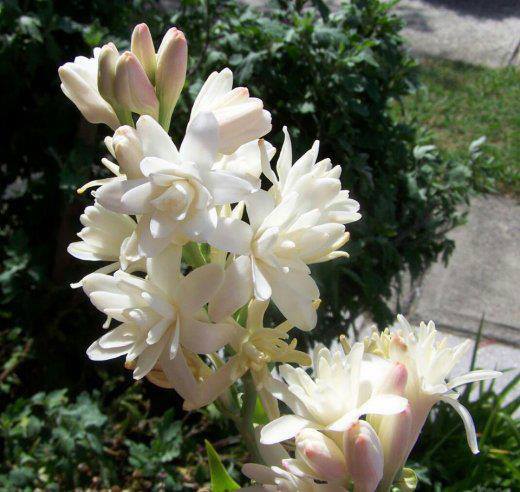 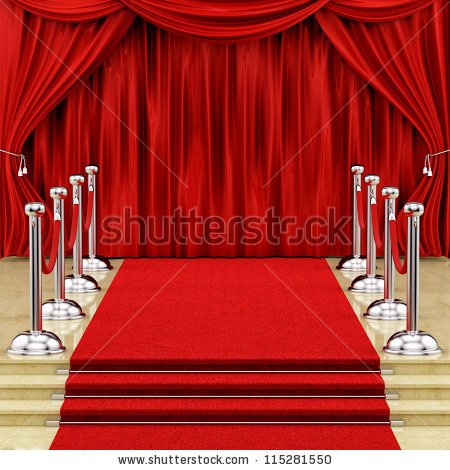 স্বাগতম
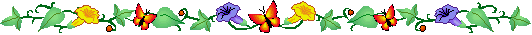 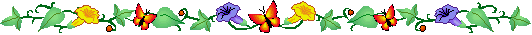 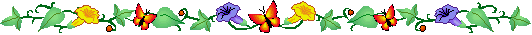 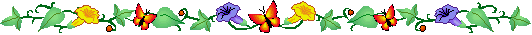 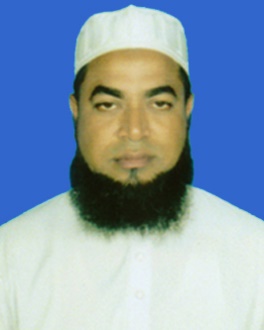 পরিচিতি
মোঃ আরিফ বিল্লাহ
সহকারী সুপার
নবীনগর উত্তর বাহ্রা দাখিল মাদ্রাসা।নবাবগঞ্জ,ঢাকা।
arifbillahgopalgonj@gmail.com
মোবাঃ০১৭১২৩৩৫৯৫৮
বিষয় –আল আকাইদ ওয়াল ফিকহ
 শ্রেণি -  দশম 
 তৃতীয় ভাগ- আখলাক ।
 পরিচ্ছদ- ৬ষ্ঠ ।
 সময় - ৪৫ মিনিট ।
 তারিখ –০৮/০৬/২০২১ইং
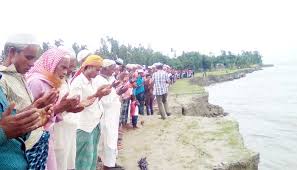 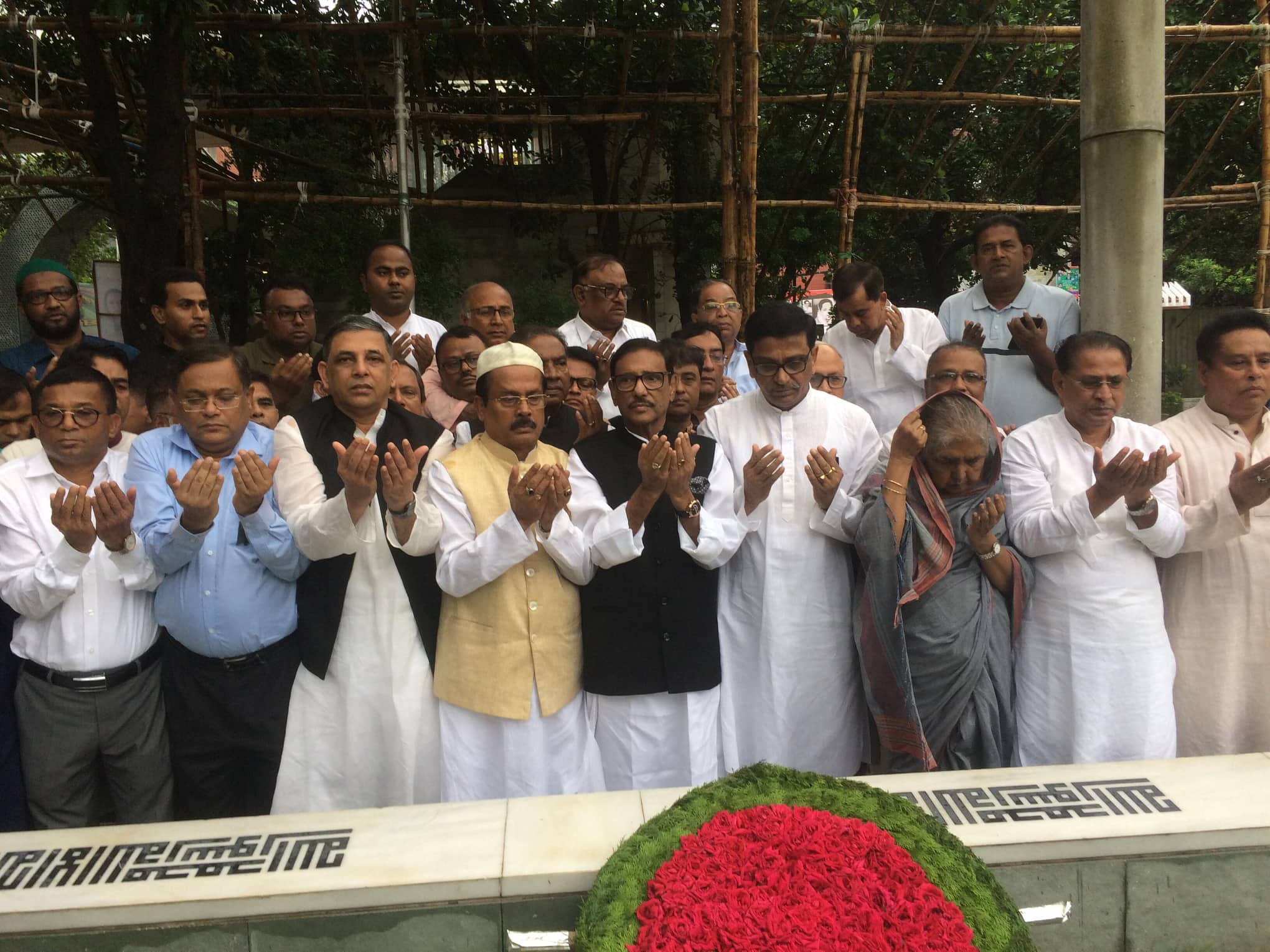 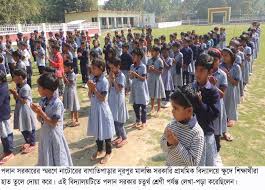 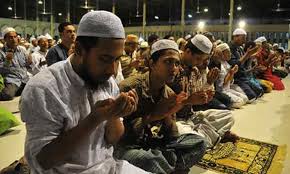 পাঠ ঘোষনা
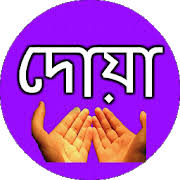 শিখনফল
এই পাঠের শেষে শিক্ষার্থীরা…
দোয়া এর শাব্দিক অর্থ কি তা লিখতে পারবে ।
 দোয়া করার আদবগুলো চিহ্নিত করতে পারবে । 
 কুরাআন-হাদিসের আলোকে দোয়ার গুরুত্ব  বিশ্লেষণ করতে পারবে ।
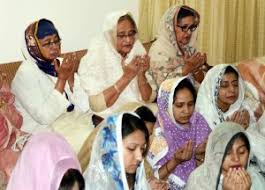 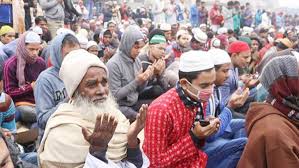 ডাকা/ Call
চাওয়া/Want
প্রার্থনা করা/Pray
আহবান করা/Call
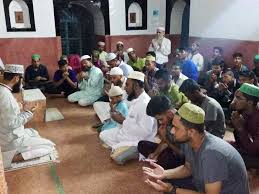 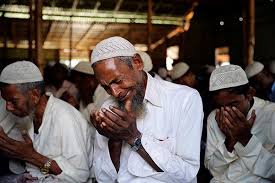 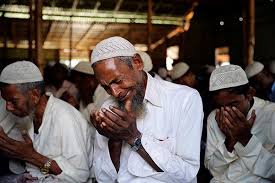 মনের আবেগ উন্মেষ ঘটিয়ে
আল্লাহর নিকট চাওয়া
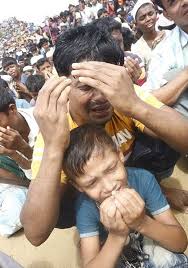 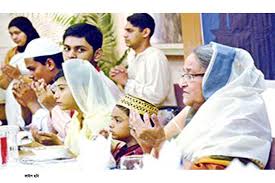 আল্লাহ কাছে বিনয়ের সাথে
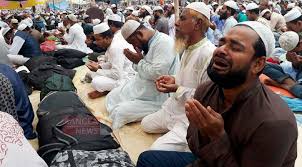 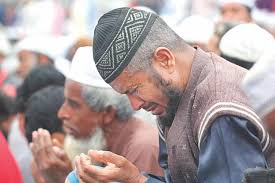 নিষ্ঠার সাথে
আন্তরিকতা সাথে
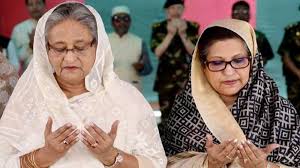 বিনয়ের সাথে হাত উঠিয়ে
দোয়ার আদব
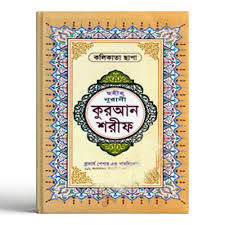 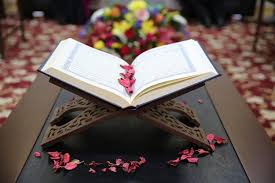 আল্লাহ তায়ালা বলেন-তোমরা আমাকে ডাক,আমি তোমাদের ডাকে সাড়া দিব। যে ব্যক্তি আল্লাহর নিকট দোয়া করেনা আল্লাহ তার উপর রাগান্বিত হন।
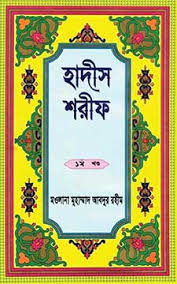 রাসূলুল্লাহ (সাঃ) বলেন- দোয়া ইবাদতের মগজস্বরূপ।তিনি আরো বলেন-বান্দা যখন আল্লাহ কাছে হাত উত্তোলন করে তখন নেয়ামত না দিয়ে তাকে খালি হাত ফেরত দিতে আল্লাহ লজ্জাবোধ করেন। দোয়ার মাধ্যমে ভাগ্য পরির্বতন হয়। দোয়ার মাধ্যমে ইবাদত পরিপূর্ণ হয় । সুতারাং ভাগ্য পরির্বতন, বিপদ-আপদ,ইহকালীন কল্যান,পরকালীন মুক্তির ক্ষেত্রে দোয়ার কোন বিকল্প নেই ।
দলীয় কাজ
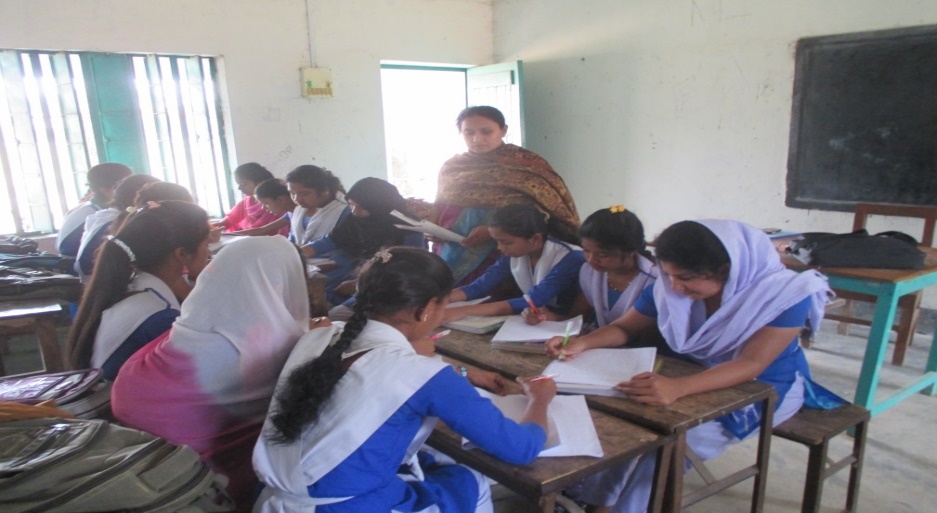 কিসের মাধ্যমে মানুষের ভাগ্য পরির্বতন হয় ?
একক কাজ
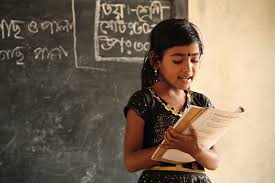 মুমিনের অস্ত্র কি ?
মুল্যায়ন
সঠিক উওরে টিক চিহ্ন দাও?
ইবাদতের সারনিবাস কি?
(ক) তাকওয়া  (খ) দরূদ
(গ) ইনসাফ     (ঘ) দোয়া
√
নিচের ভিডিও টি দেখ ?
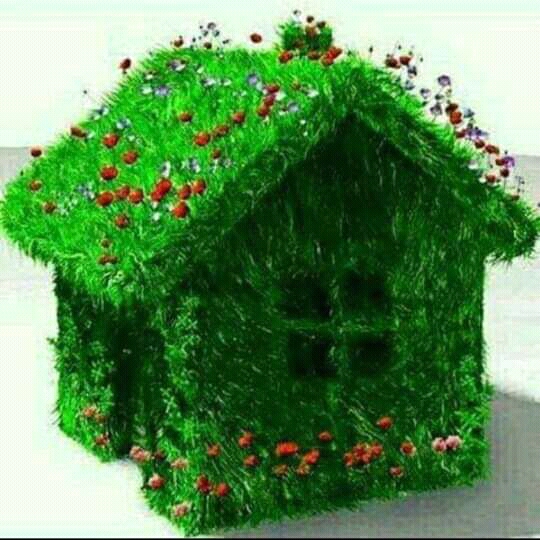 বাড়ীর কাজ
দোয়া ইবাদতের কি ?
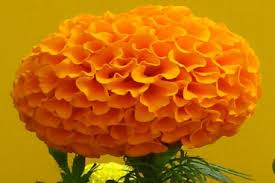 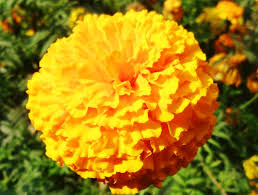 আল্লাহ হাফেজ